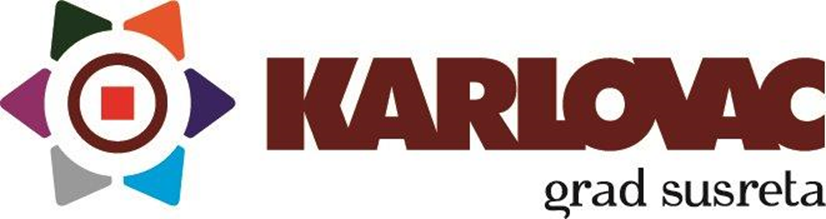 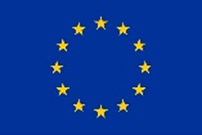 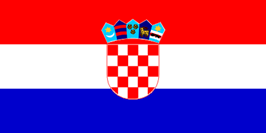 RAZVOJNI PROJEKTIGRADA KARLOVCA2017.-2021. FINANCIRANI IZ FONDOVA EU
Energetika i zaštita okoliša
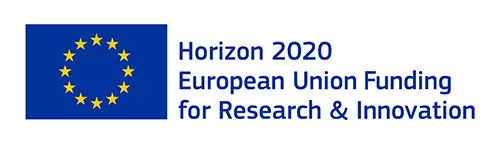 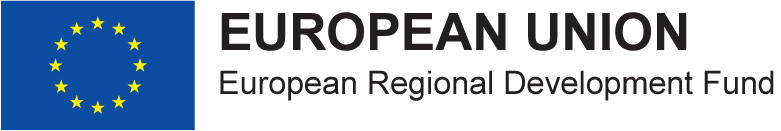 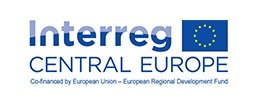 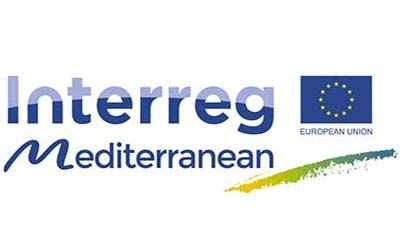 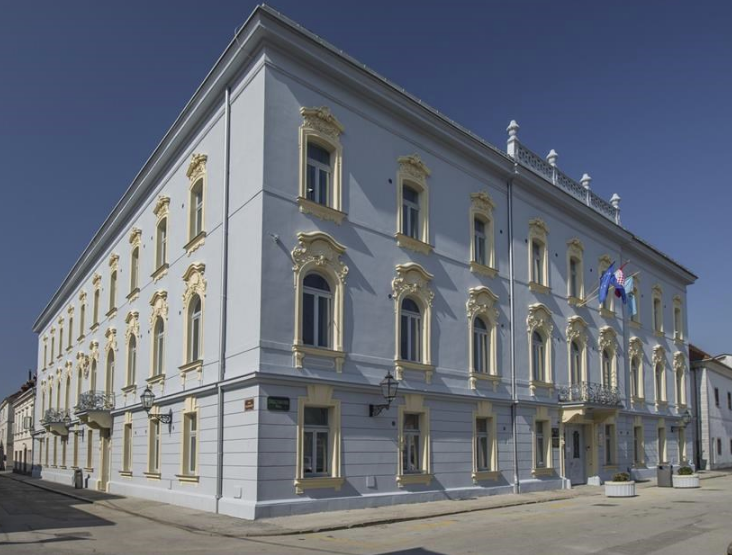 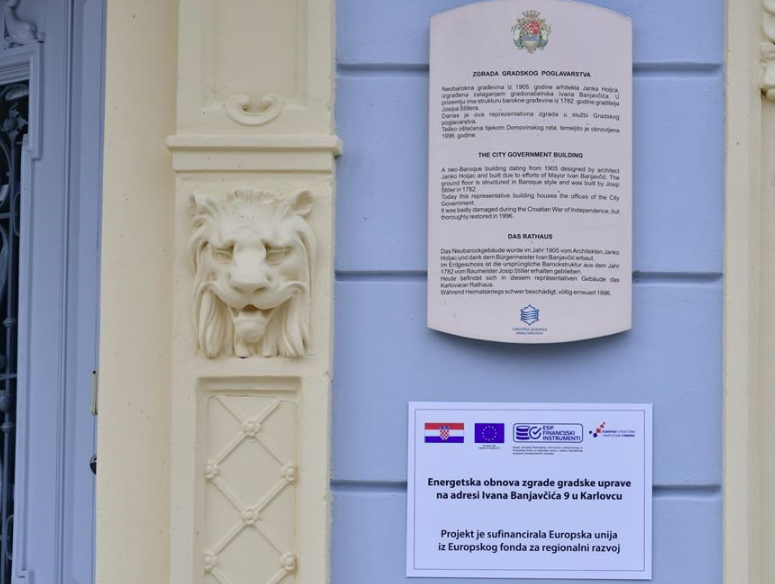 Odgoj i obrazovanje
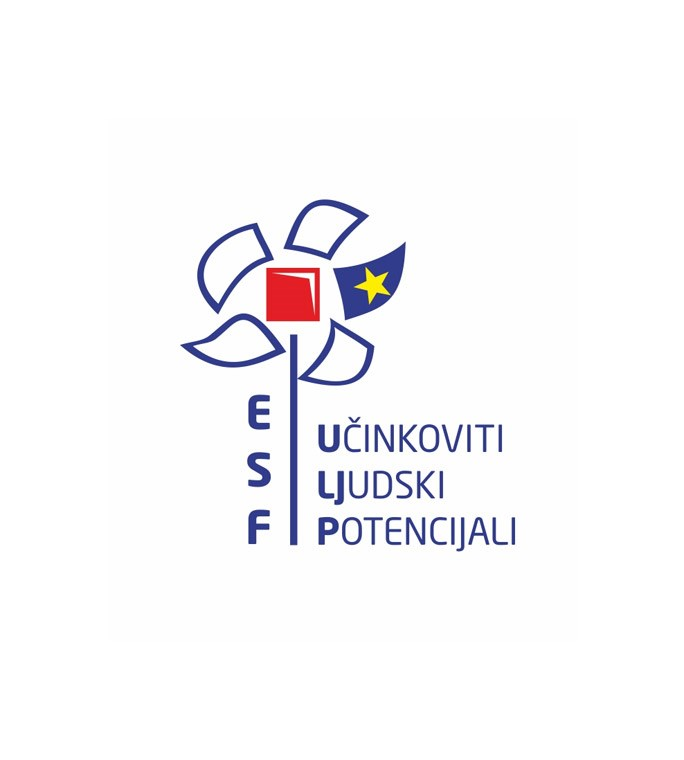 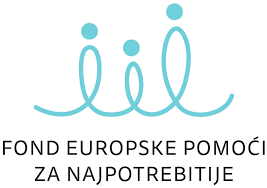 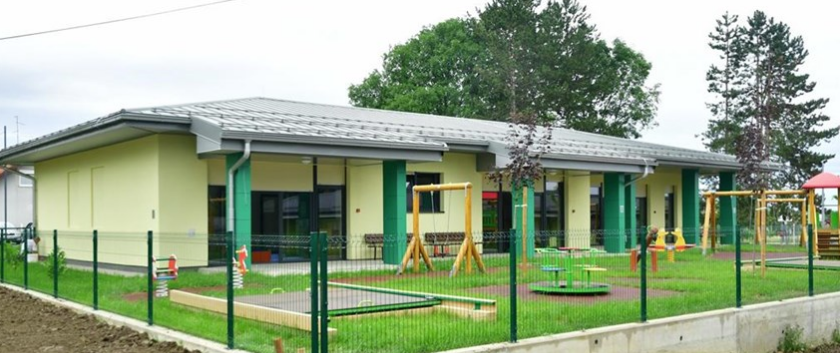 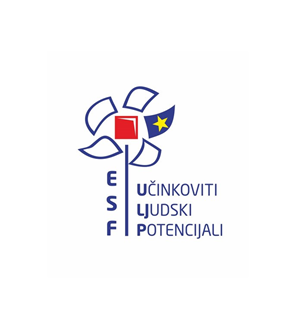 Gospodarstvo
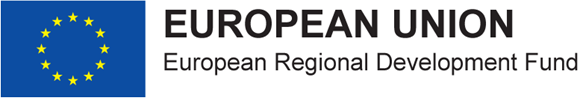 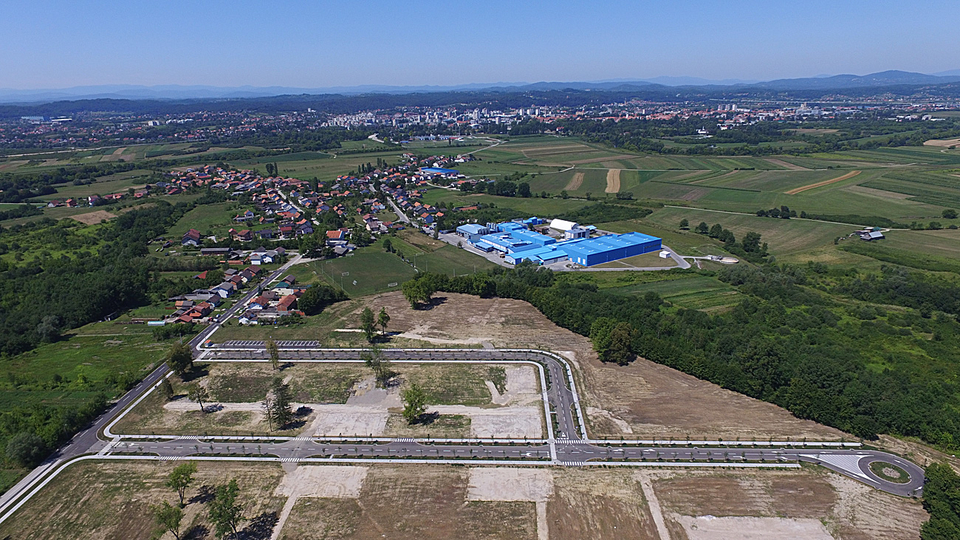 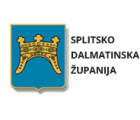 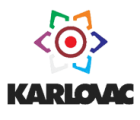 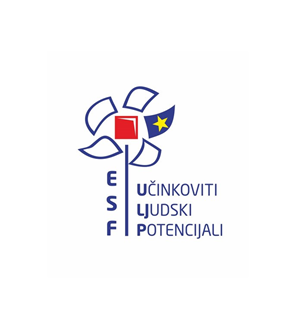 Socijalna skrb
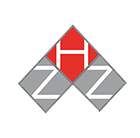 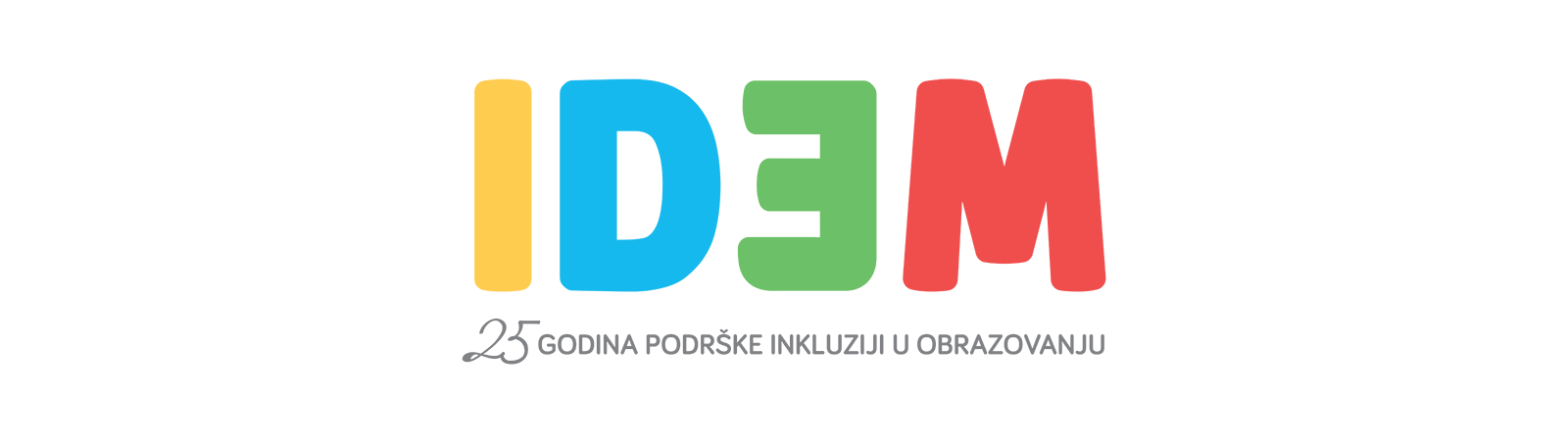 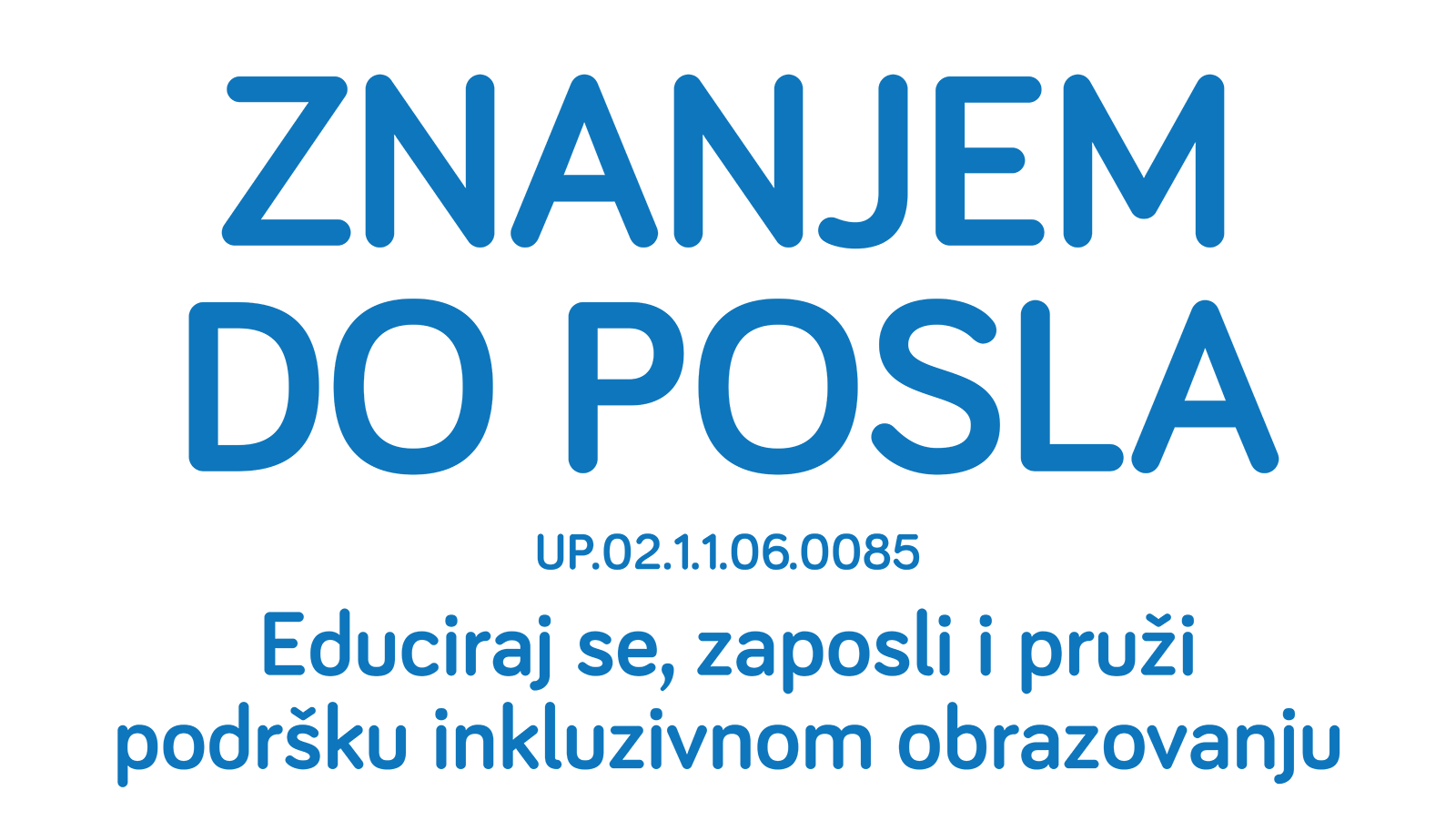 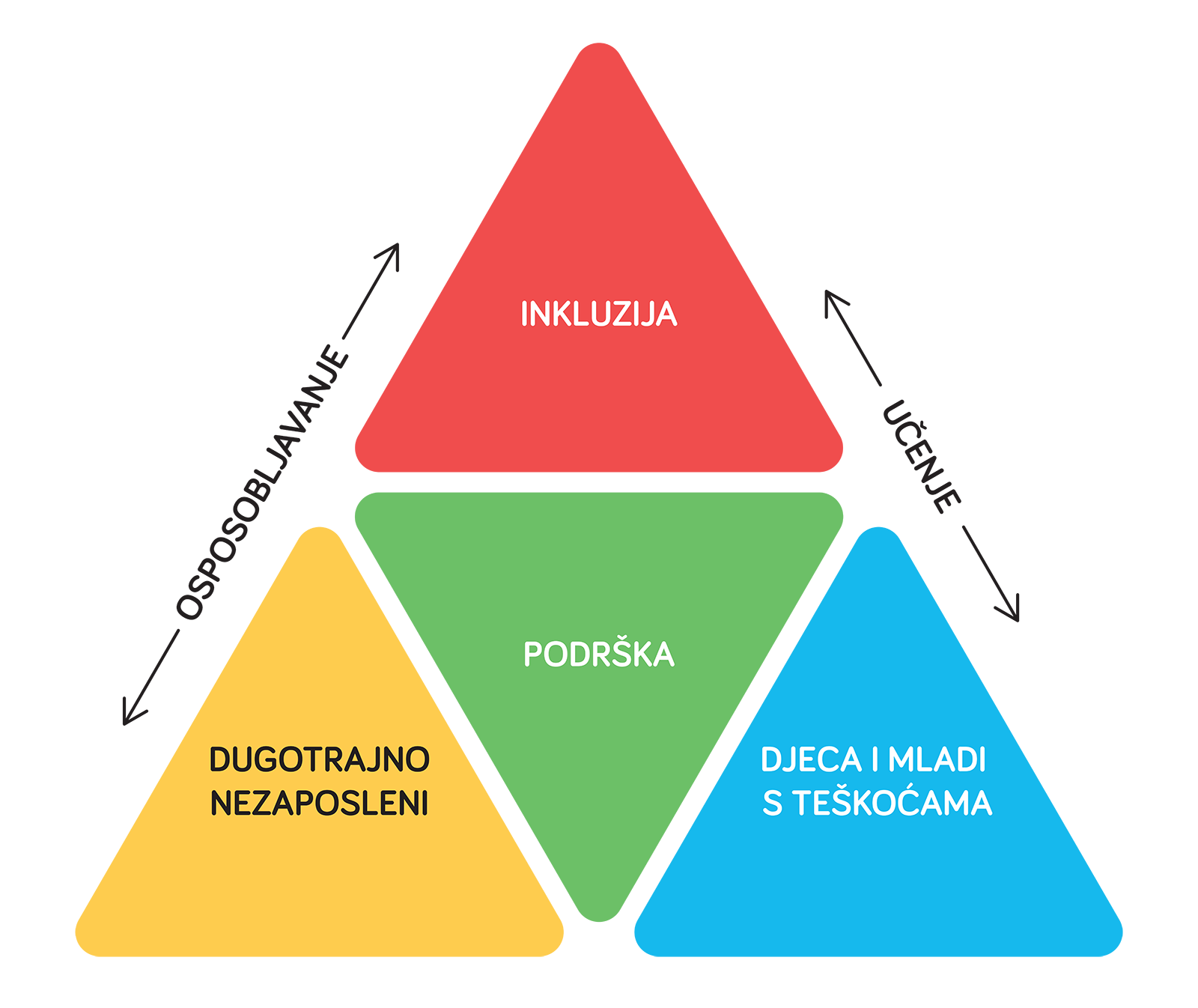 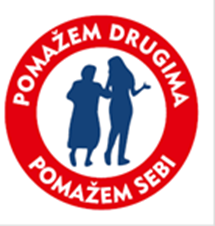 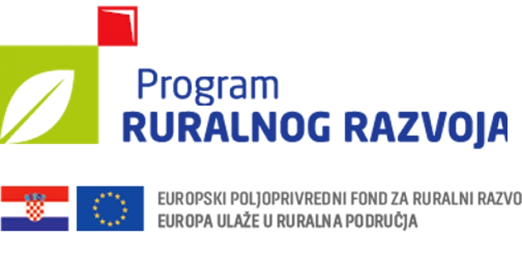 Promet
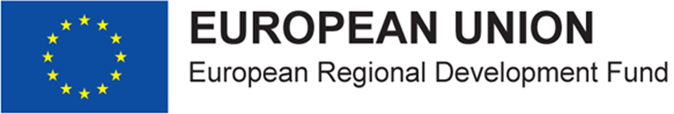 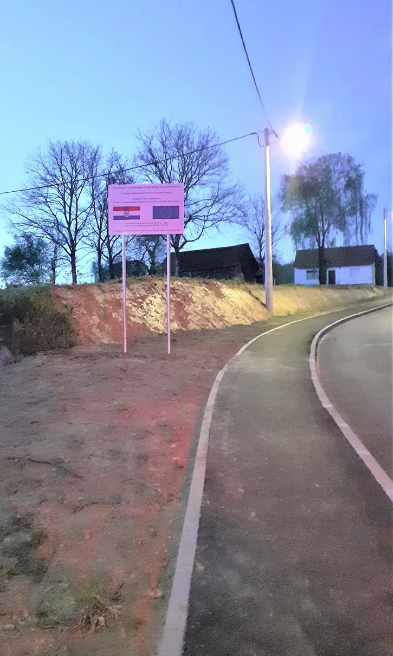 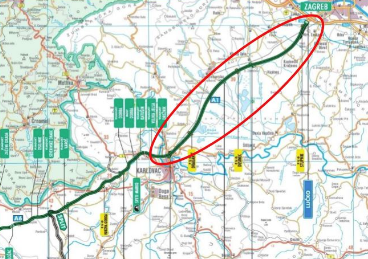 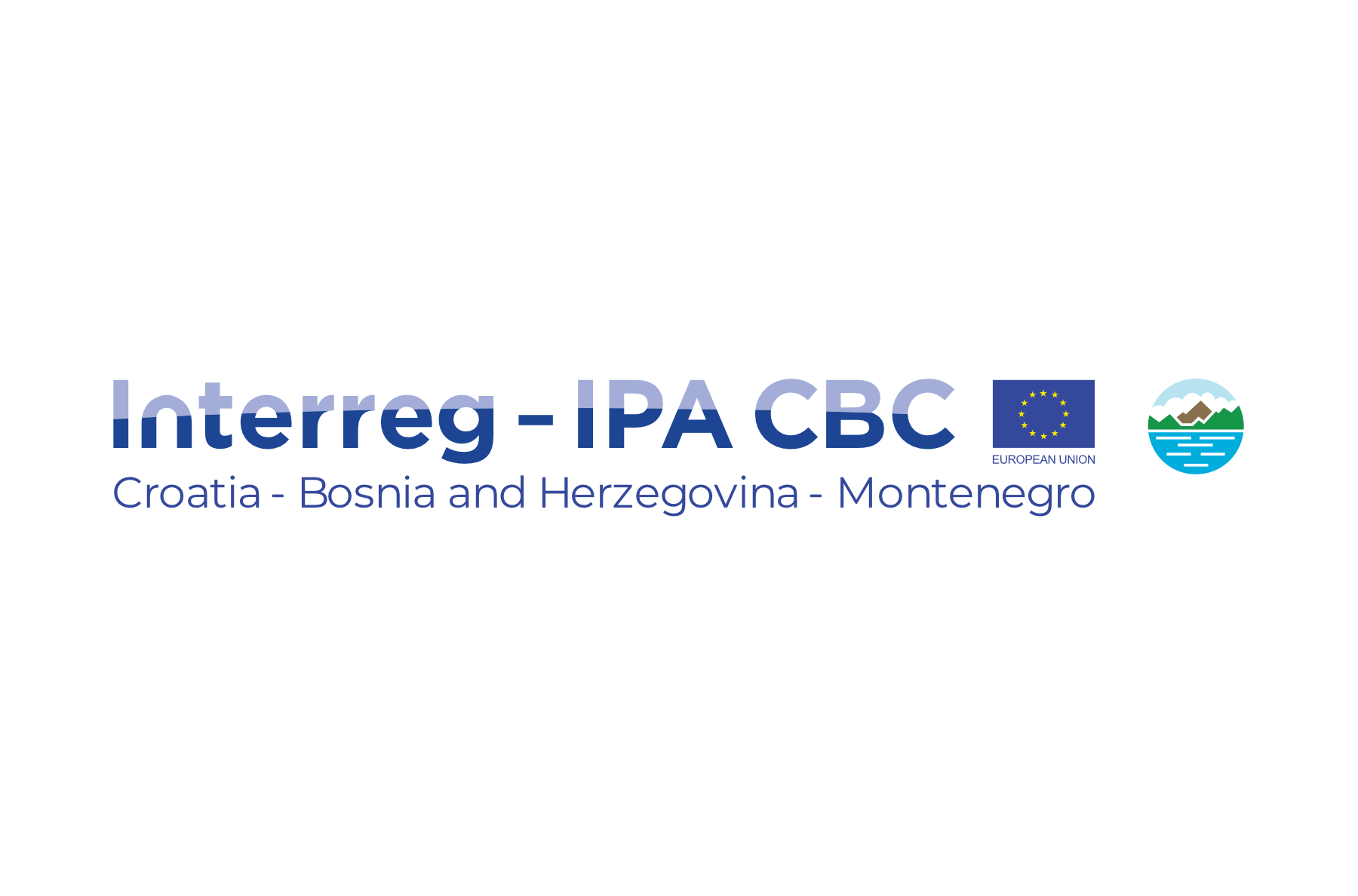 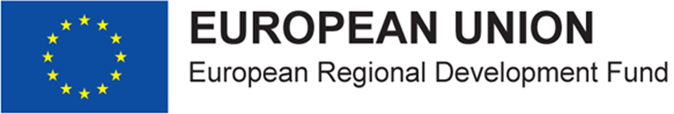 Turizam
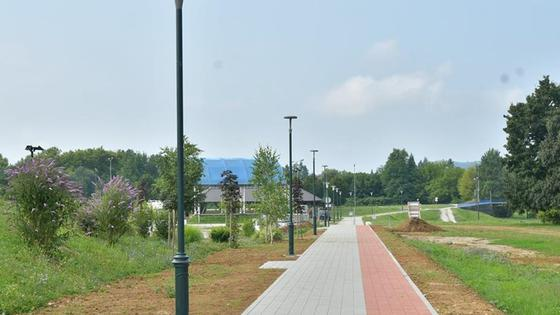 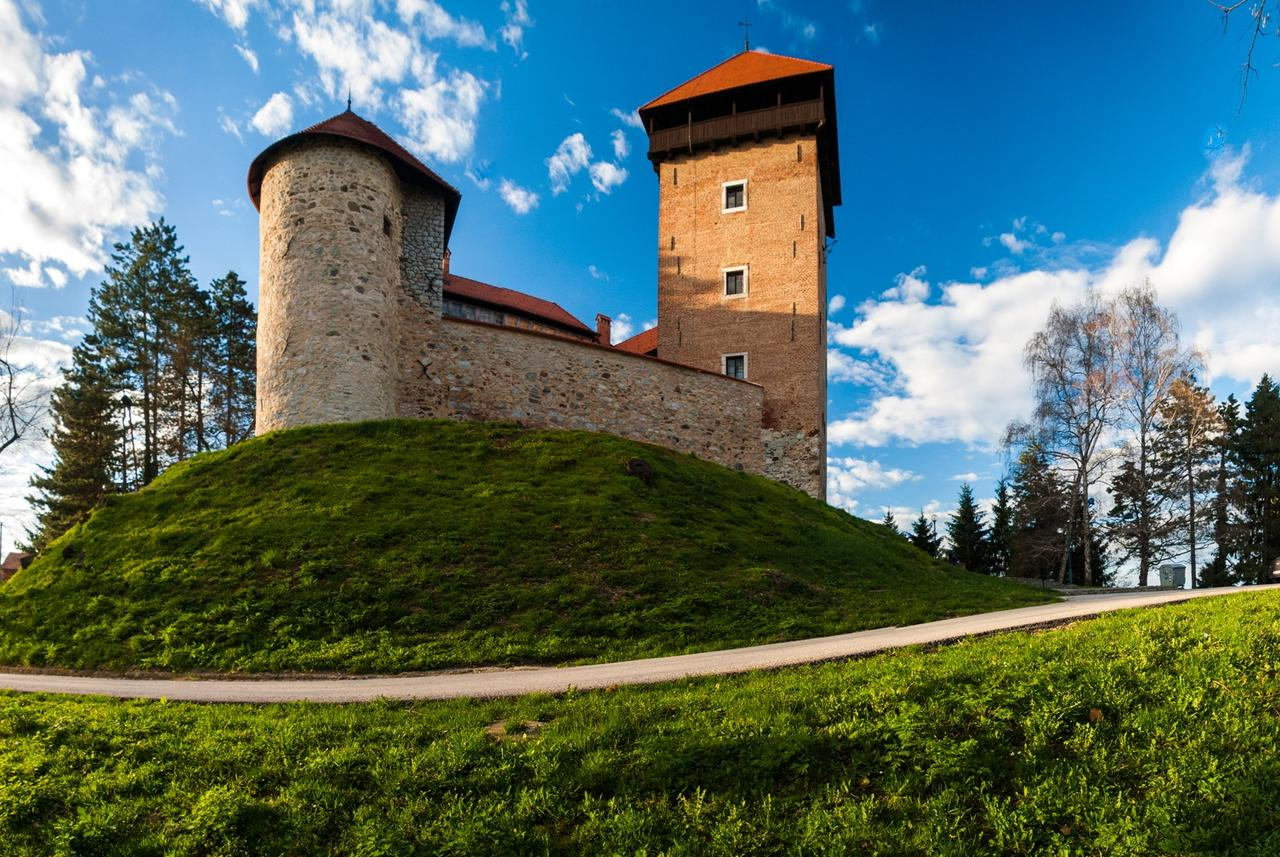 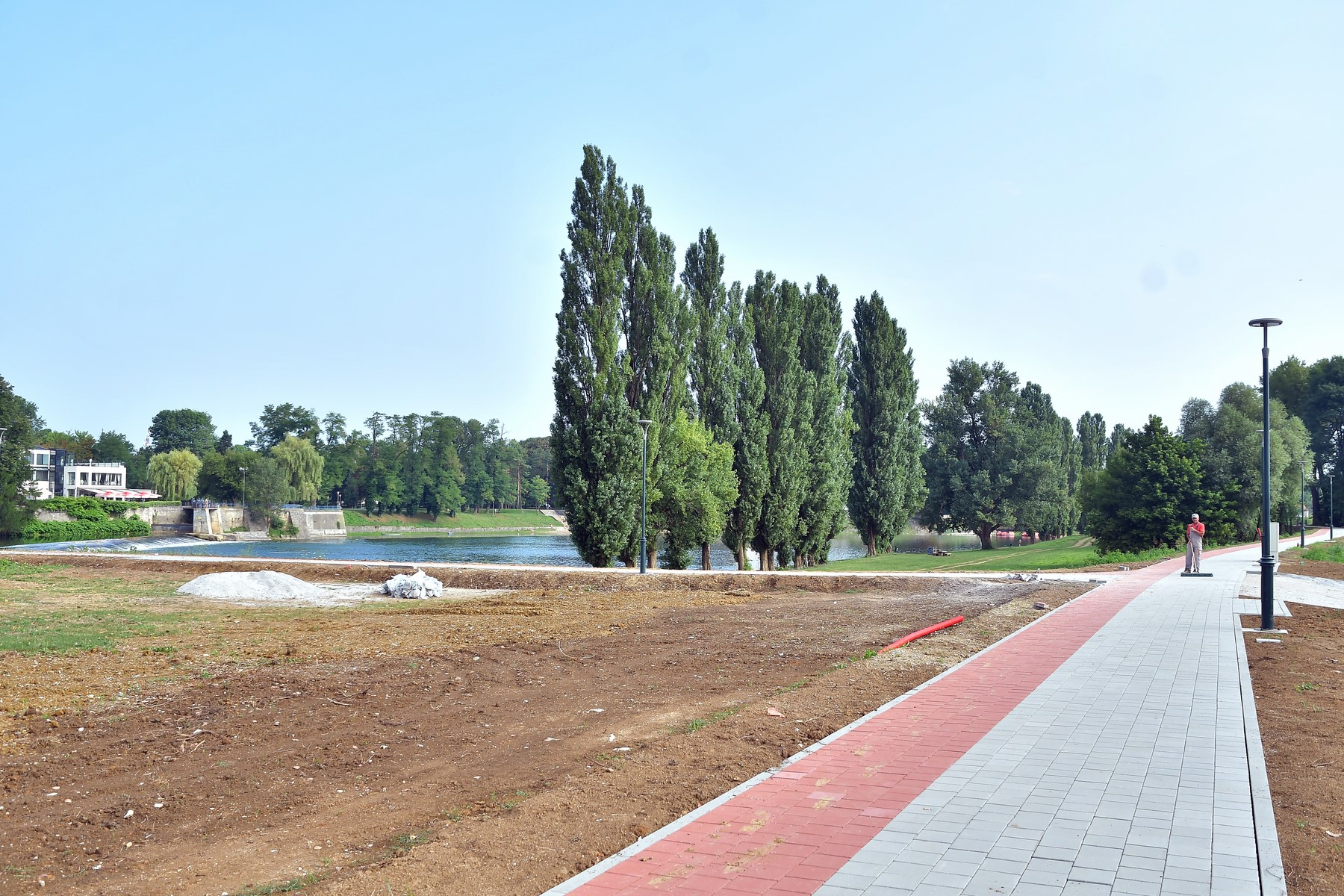 Komunalna infrastruktura
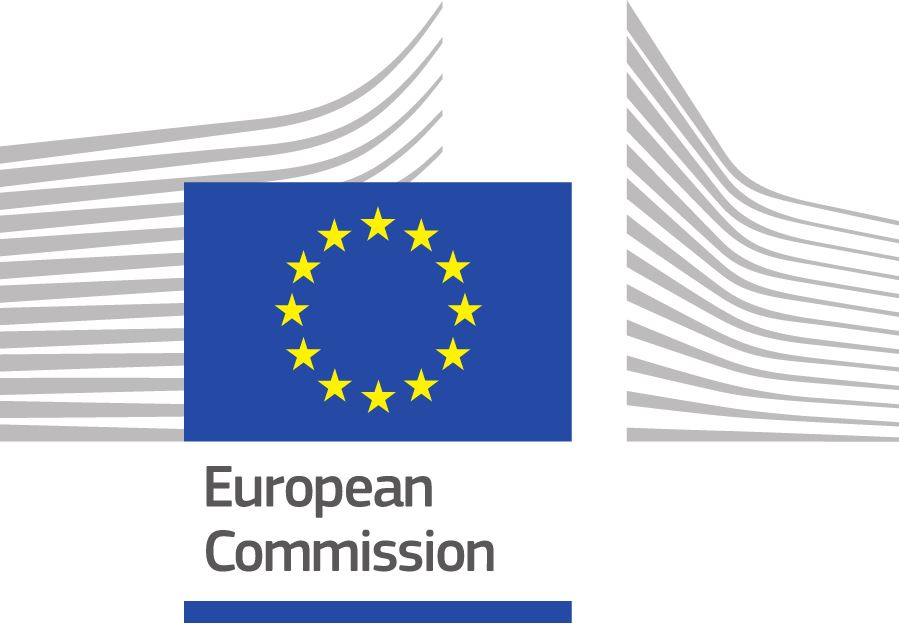 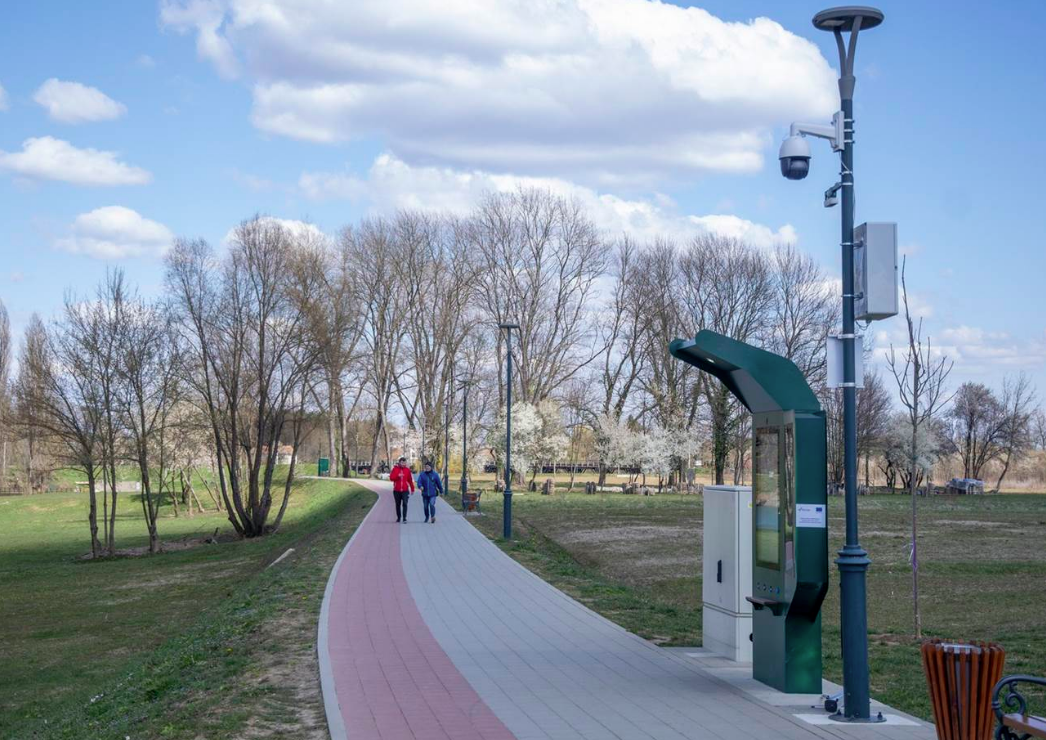 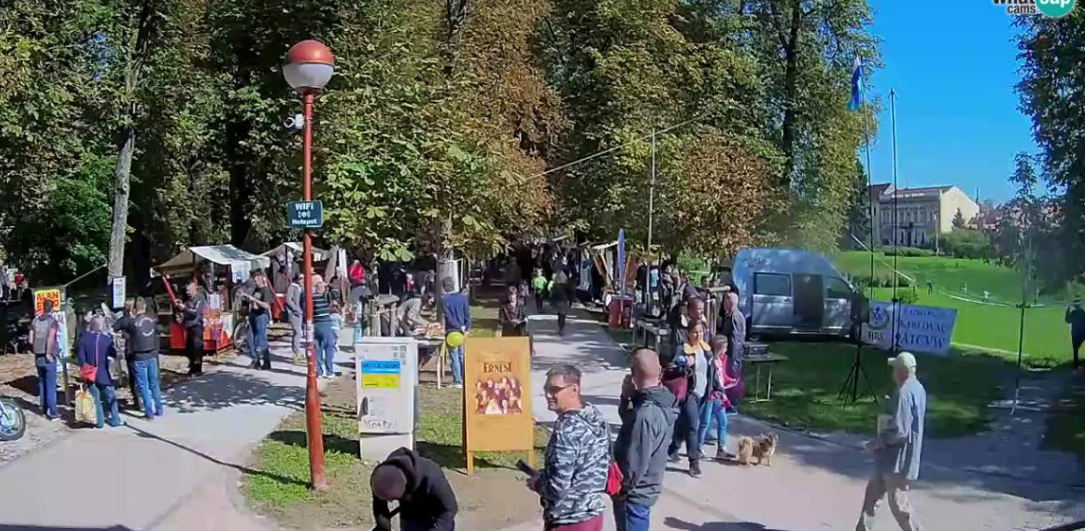 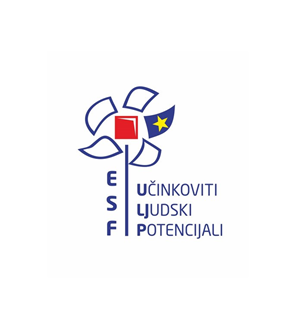 Kultura
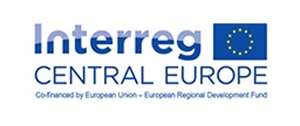 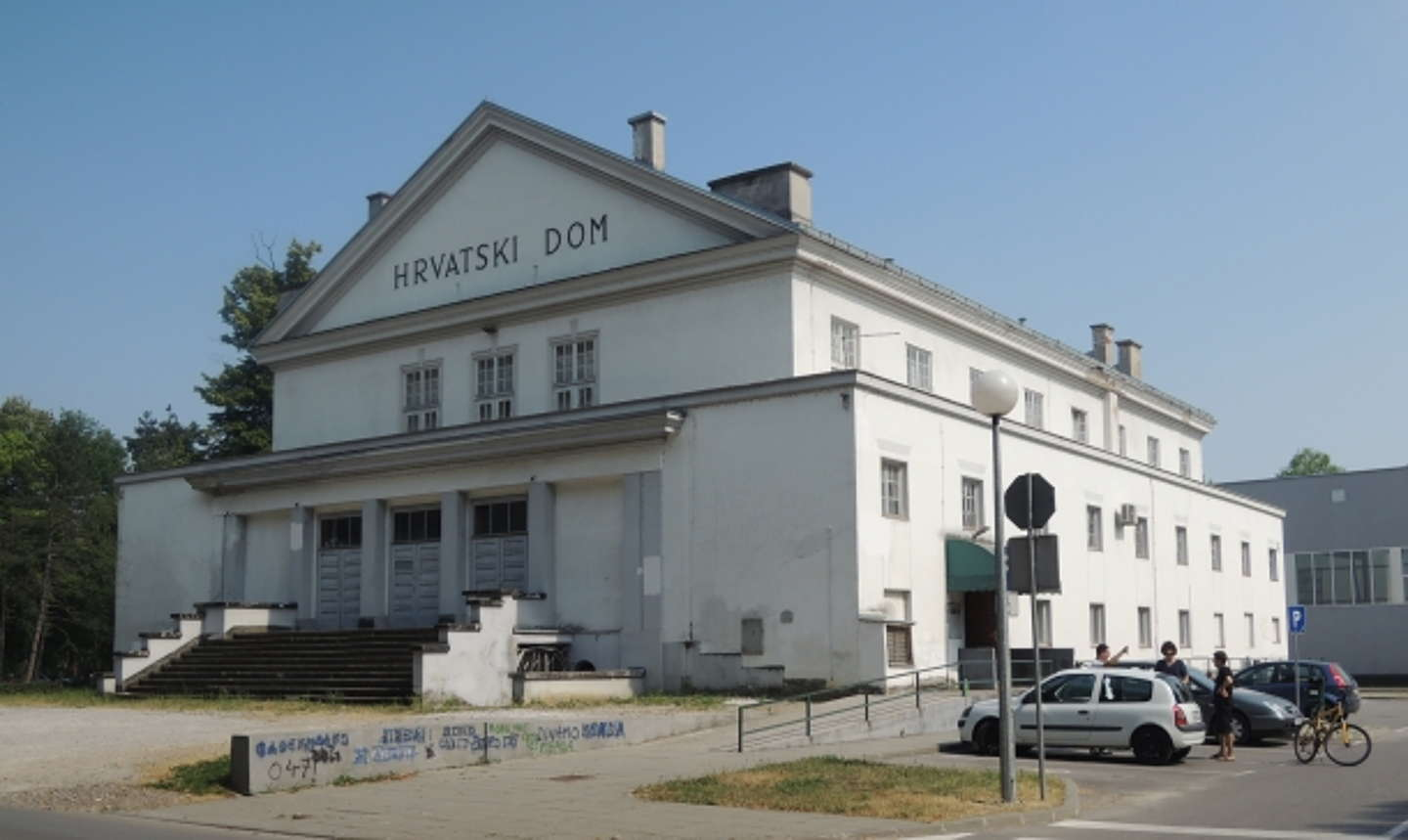 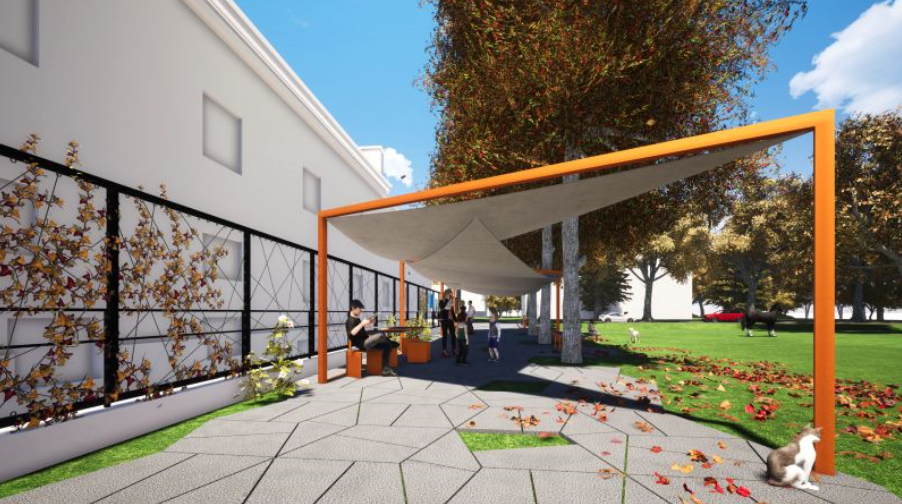 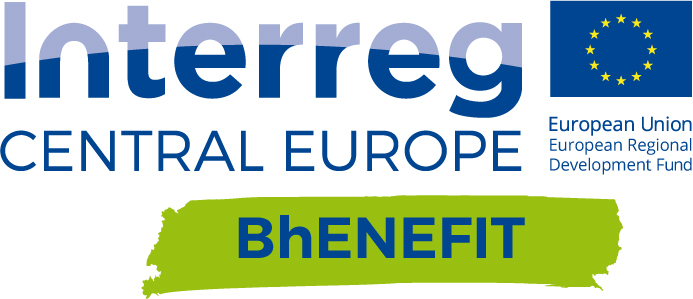 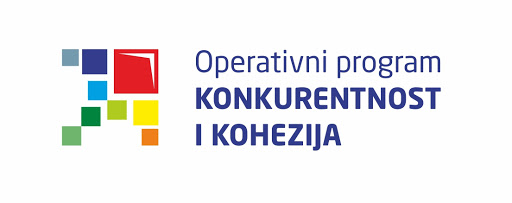 Zbrinjavanje otpada
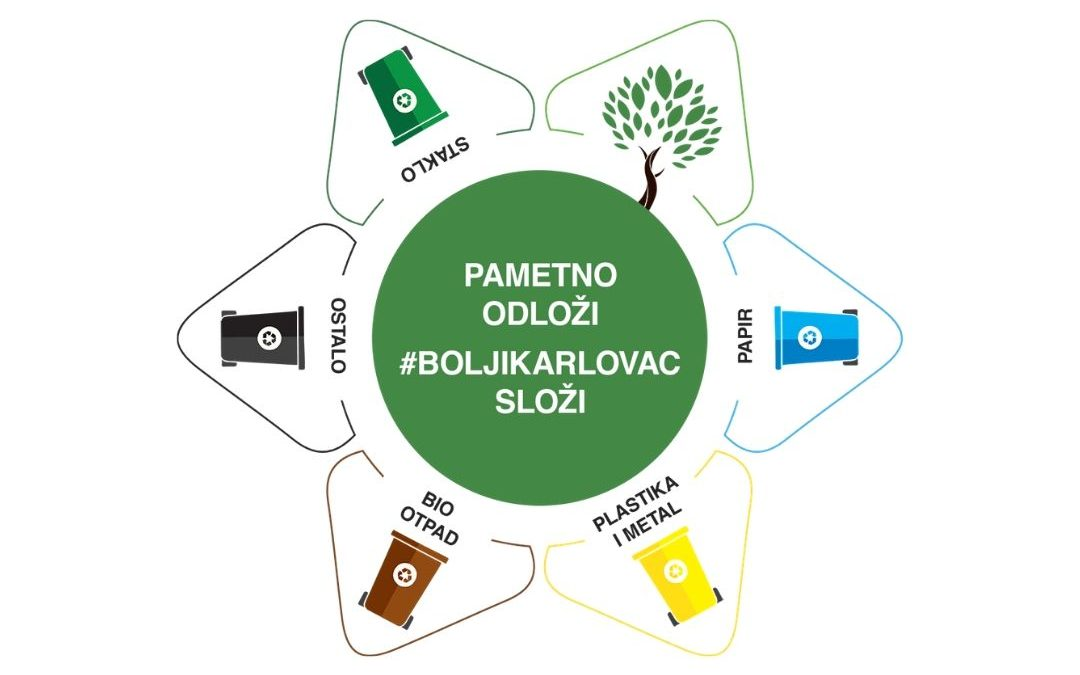 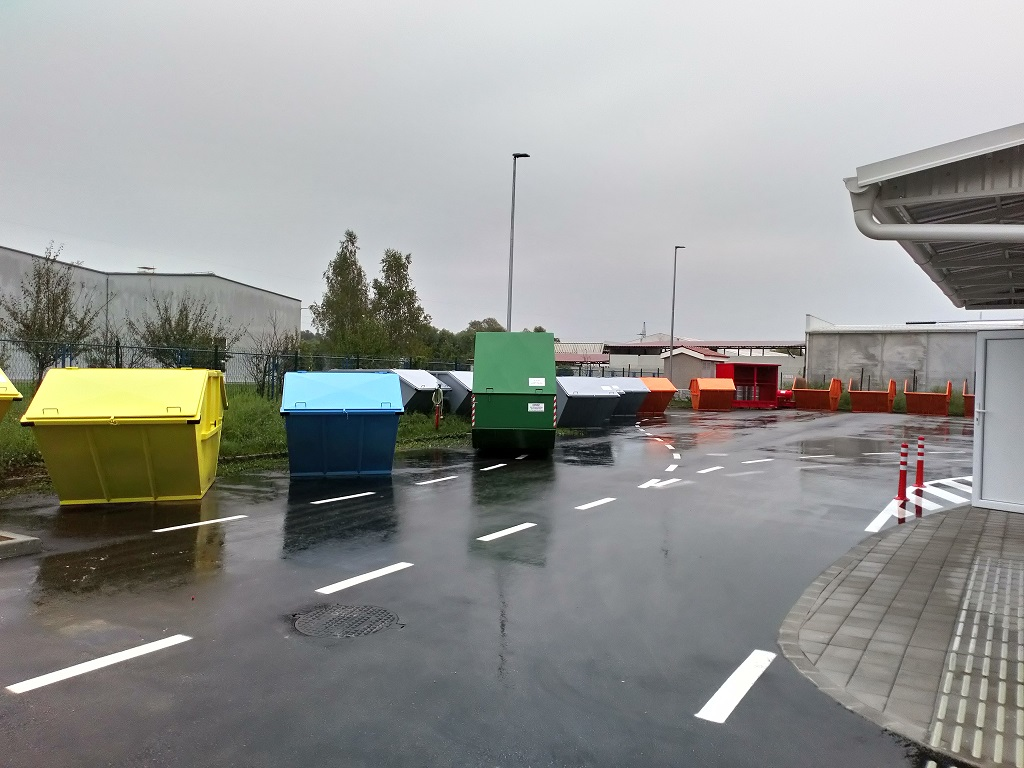 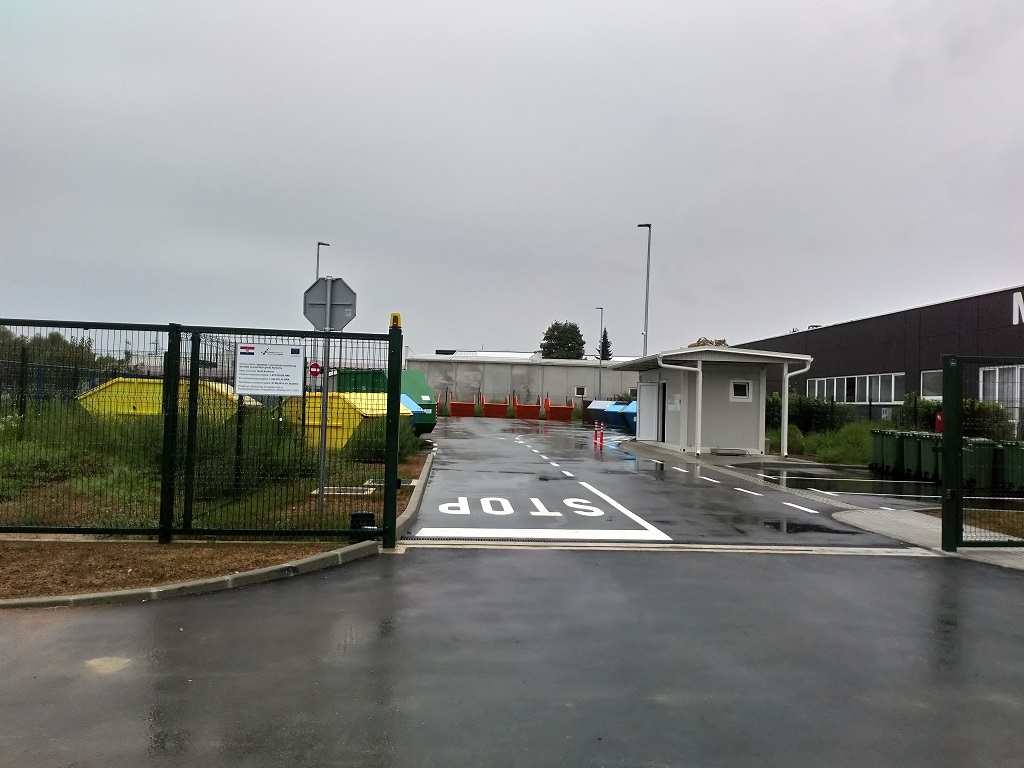 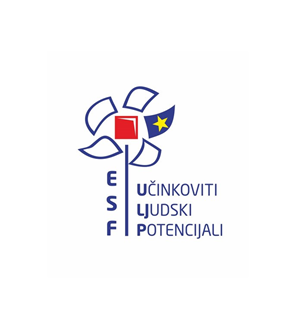 Jačanje participacije mladih u društvu
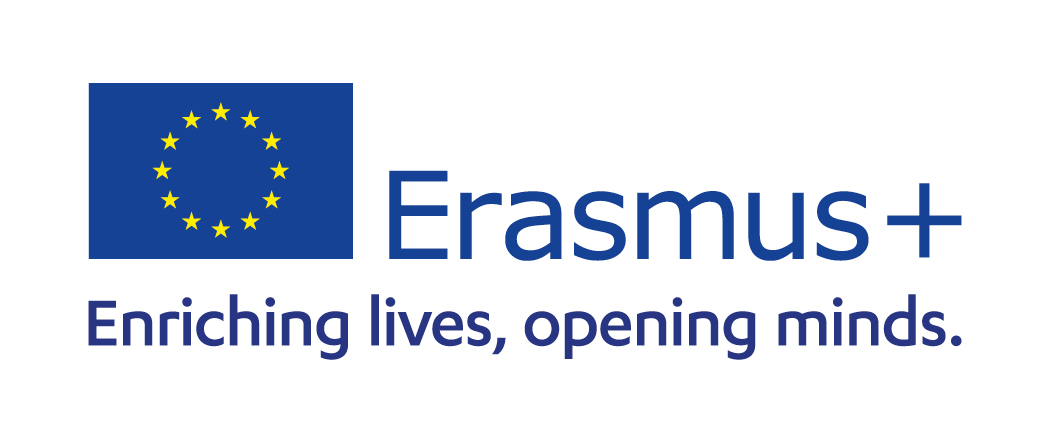 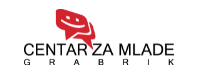 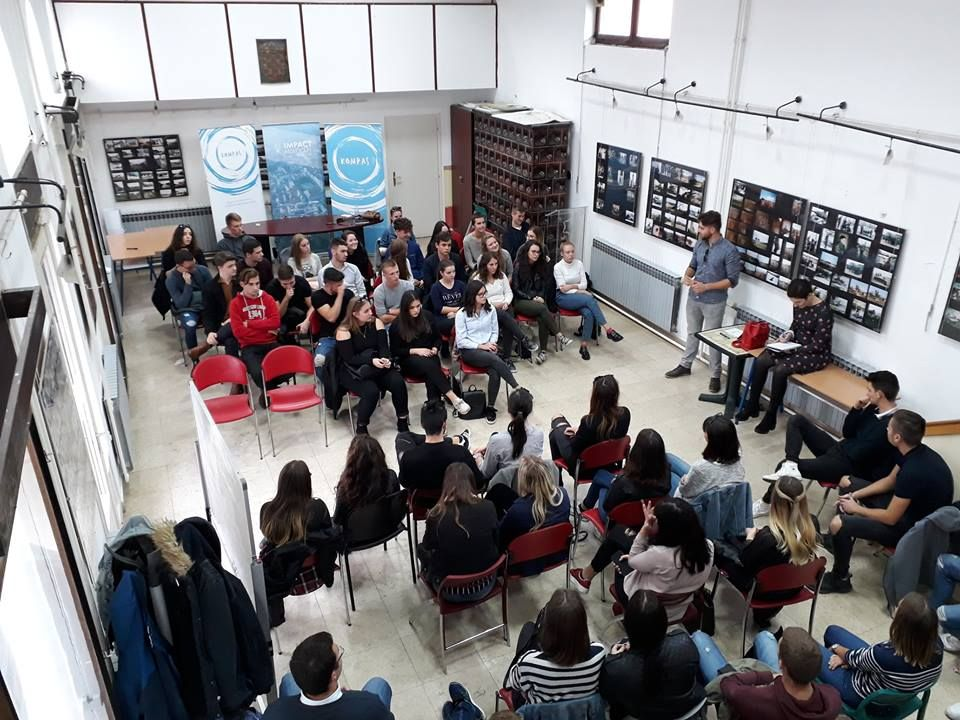 Projekti Grada Karlovca ITU mehanizma 2021.- 2023.
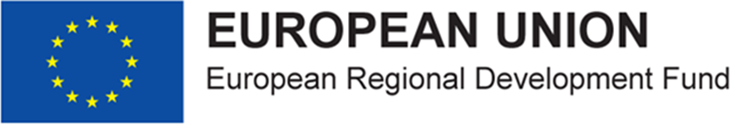 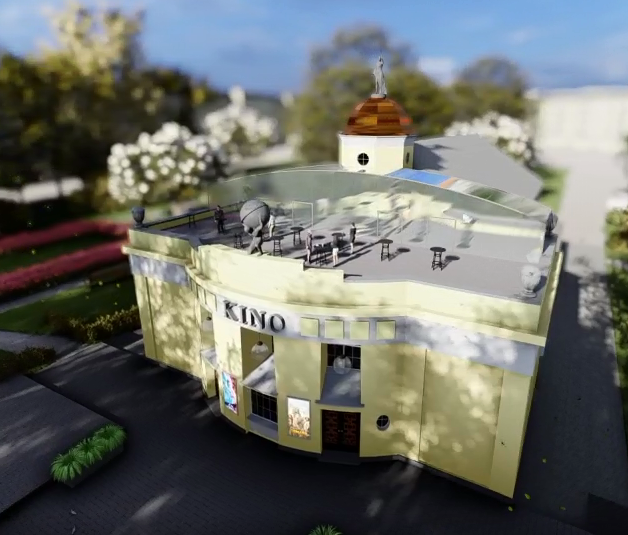 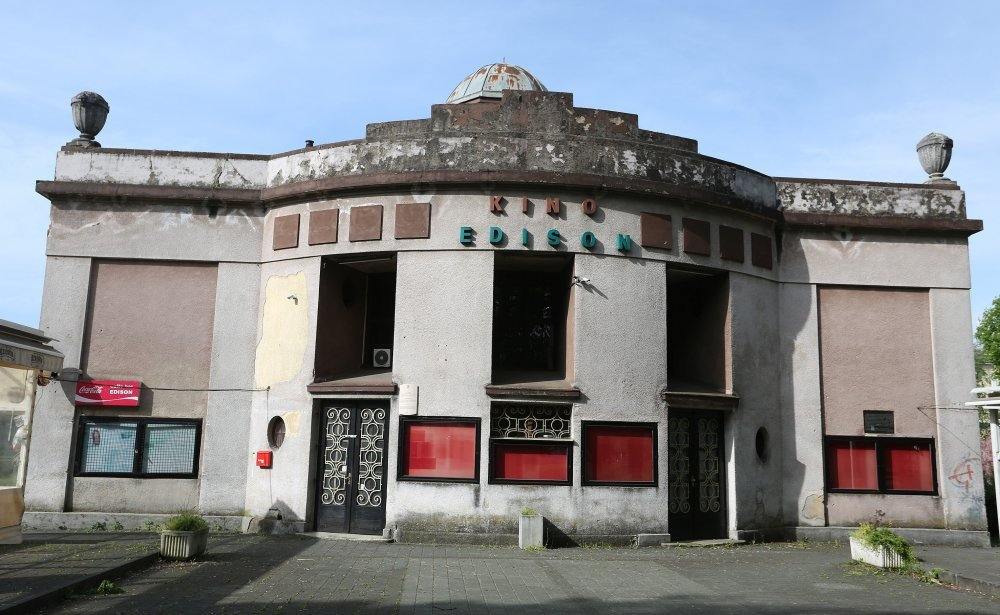 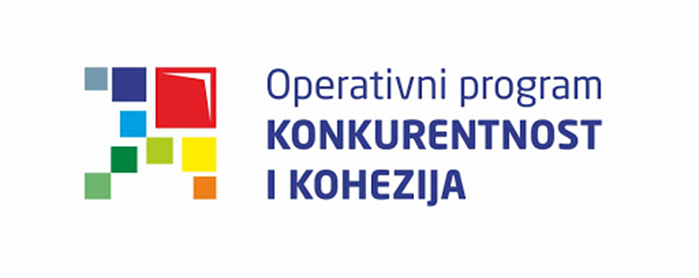 EU projekti na razini RH u kojima sudjeluje Grad Karlovac
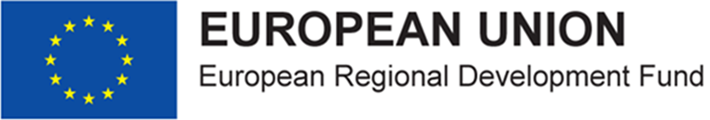 Zaključno
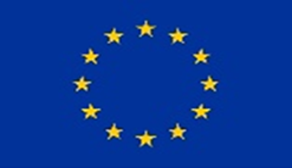 Ukupno 60 EU projekata provedenih i u provedbi u razdoblju 2017.-2021. ukupne vrijednosti 410.690.552,60 HRK
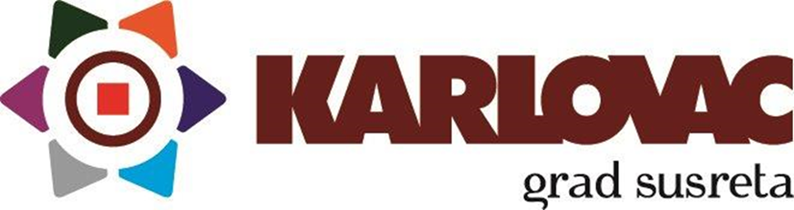